Affluence and CongruenceUnequal Representation Around the World
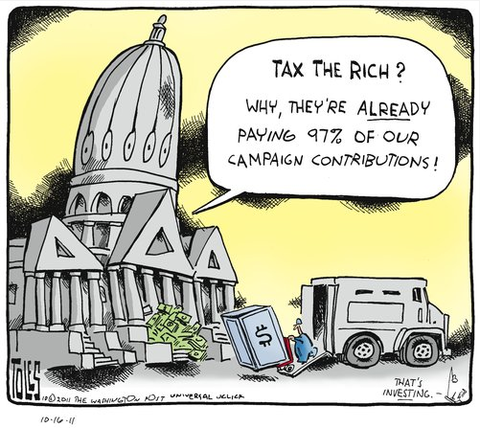 Noam Lupu
Vanderbilt University

Zach Warner
Cardiff University
Notre Dame
April 8, 2019
Democracy and representation
Do elected representatives reflect the preferences of citizens?

Pro-rich bias in the U.S. – assumed to be driven by campaign finance

Is the U.S. exceptional?
If not, why is there a bias?
What is representation?
Responsiveness
	vs.
Congruence

Dyadic representation
	vs.
Collective representation
How would we know?
Ideal: compare mass preferences and outcomes on all policies
Gilens comes closest
Bartels compares median voter ideology to Senator NOMINATE
Not available comparatively

Compare elite and mass survey responses
Elite responses correlate with behavior (esp. unconstrained)
Congruence itself matters
Data
Every available legislator/candidate survey with left-right ideology question

Match to mass survey in the same country-year

90,000 elite observations, 3.9 million mass observations

563 country-years across 52 countries / 30 years
Mostly Europe and Latin America
Aggregate analysis
Construct mass-elite dyads
99 million observations, 3.9 million random effects
Two alternatives
Drop random effects and use IWLS
Bootstrap estimates of uncertainty by taking 250 samples of 50K

EMD: Lupu, Selios, and Warner (2017)

Compute for mass quintile of affluence (material wealth, income, occupation)
Affluence bias
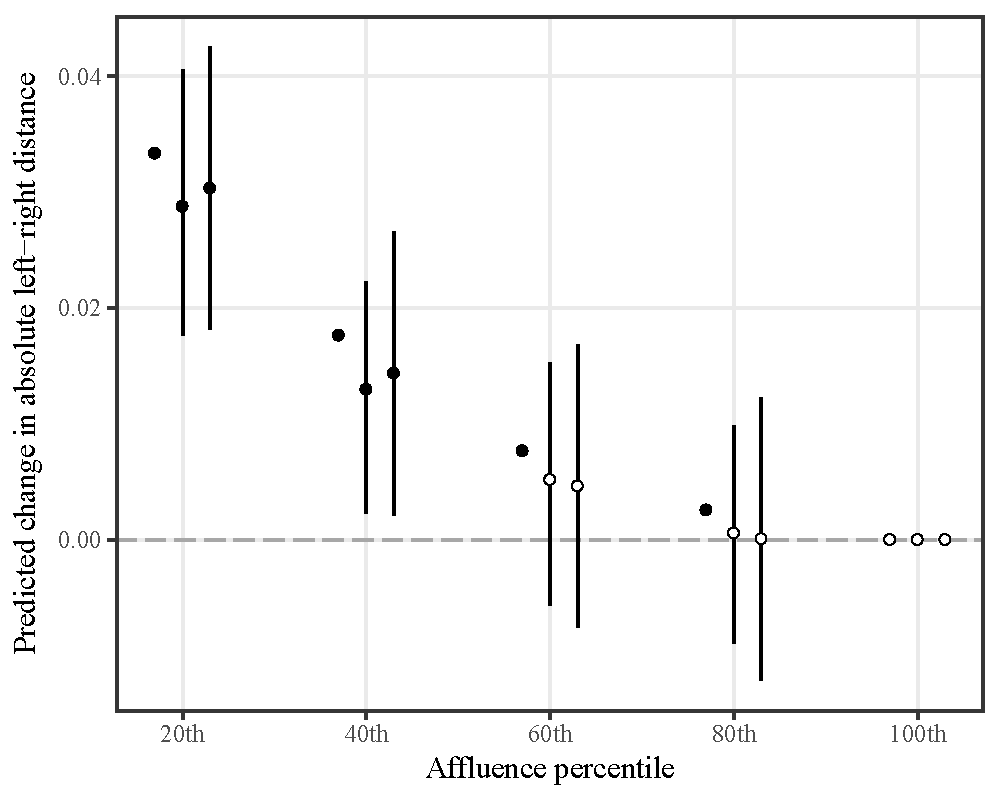 [Speaker Notes: 17% closer to rich]
Beyond left and right
Left-right measures collapse lots of issues

High rates of non-response to left-right questions

LAPOP-PELA data
Identical issue questions
2010, 2012, 2014 waves
Bias by issue area
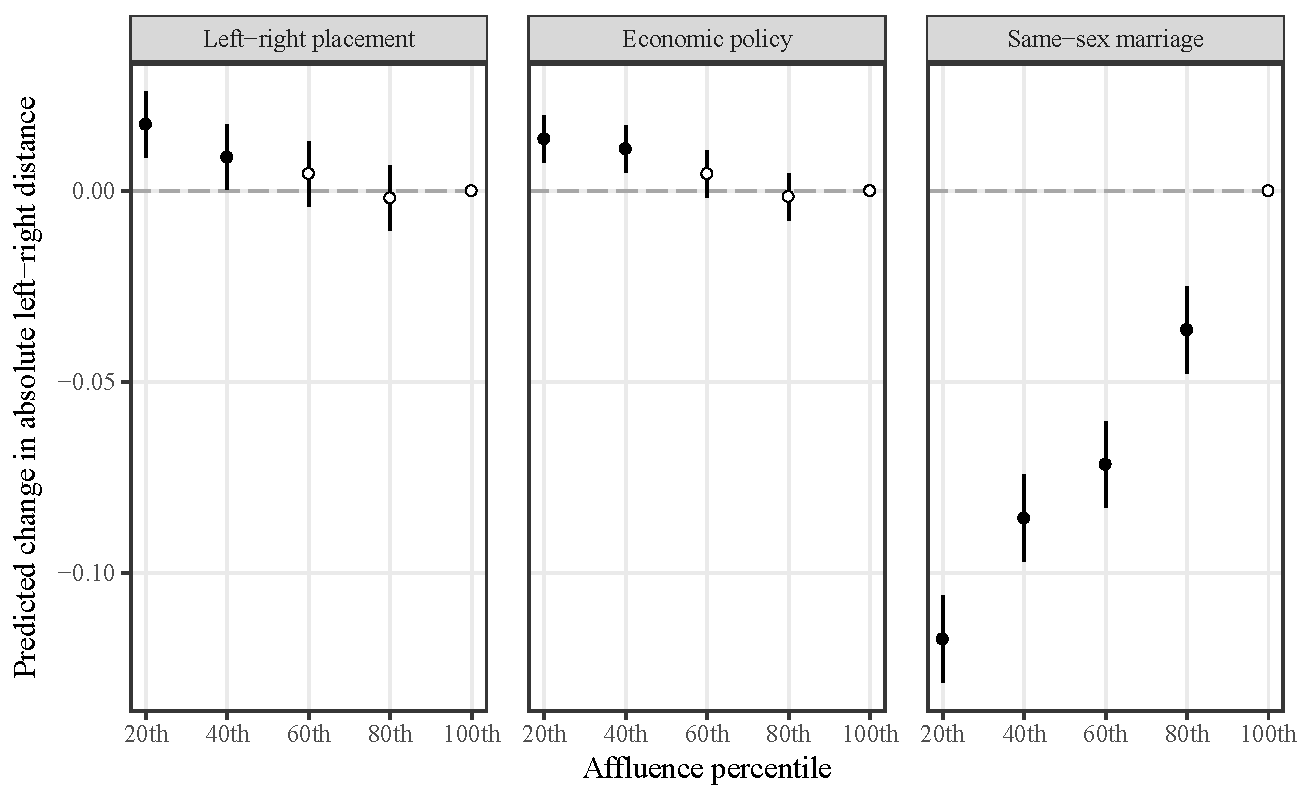 What is the direction of the bias?
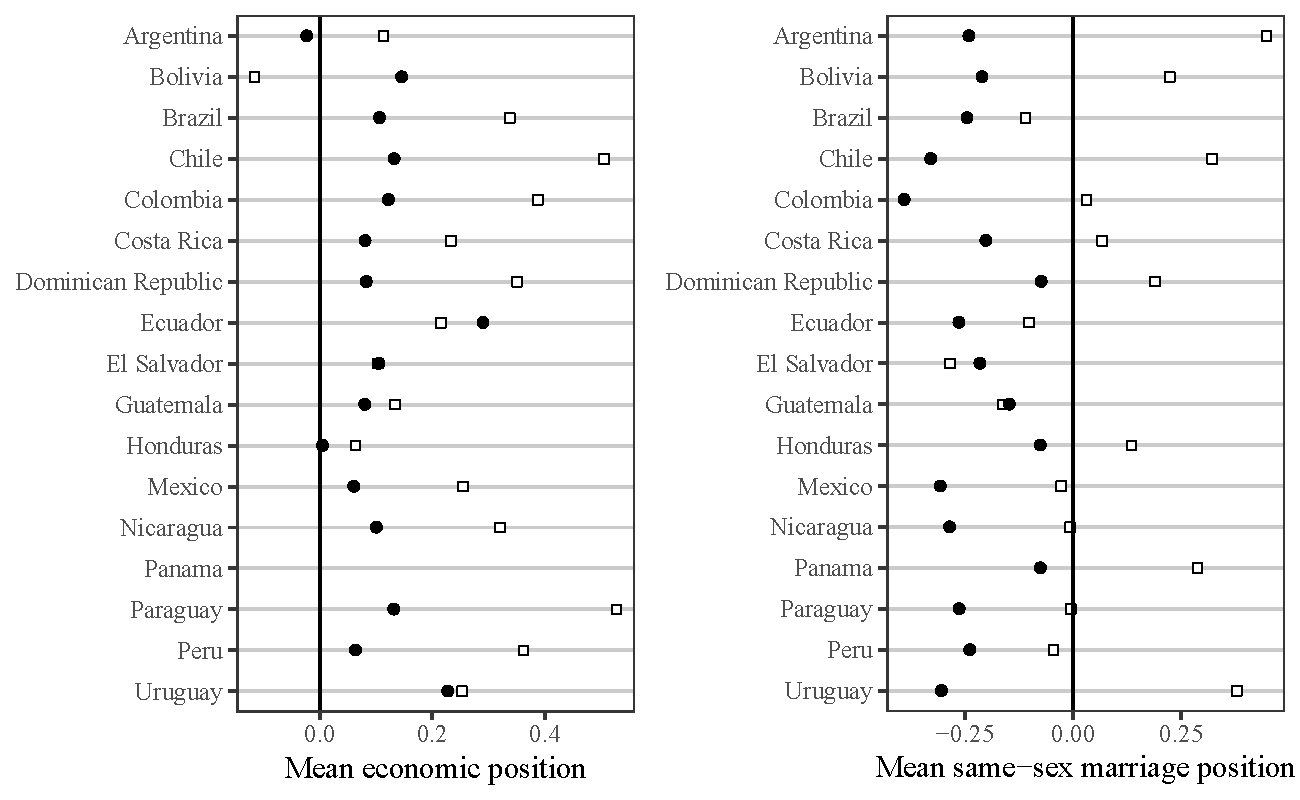 Summary of findings
Representation is biased on average

Direction seems to depend on issue
Rich on economic issues (right)
Poor on social issues (right)

Reasons for these biases are not well-understood
Structural variables (e.g., economic inequality, left government, unionization, political competition, globalization)
Class backgrounds
Vote choice